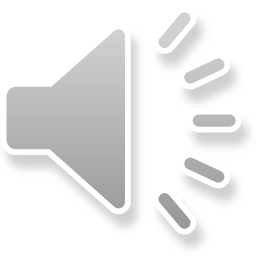 企业年会开场快闪
XXXXX有限责任公司
3
2
1
瞪大眼
你即将
看到
一个别出心裁
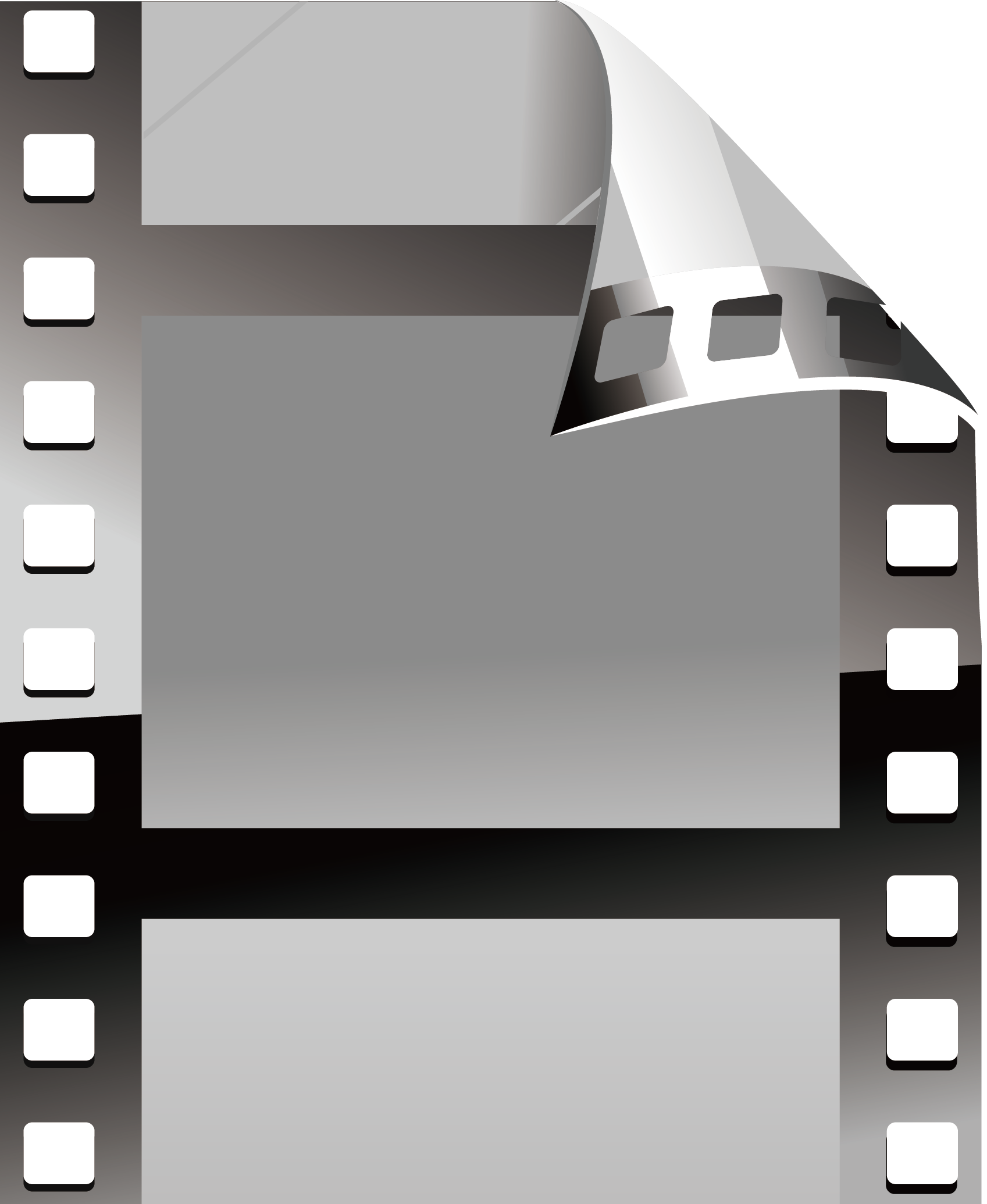 年会开场短片
2019.12.24
2019.12.24
XXXXX公司
开年会啦
同志们
准备好了吗？
今晚
我们
欢聚一堂
硕果累累
首先
感谢
站在一线
拼搏的同志们
拼搏的同志们
感谢
默默付出的后勤们
男女配合
前后配合
干活不累
嘿嘿
来看看我们
那些
可爱的
为梦想拼搏奋斗的
小伙伴们
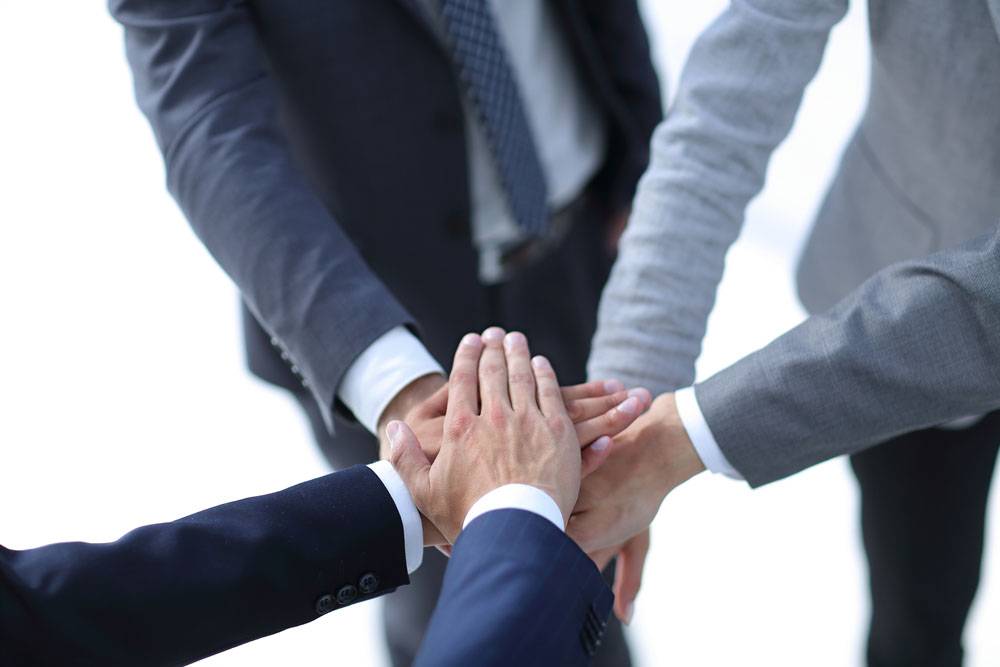 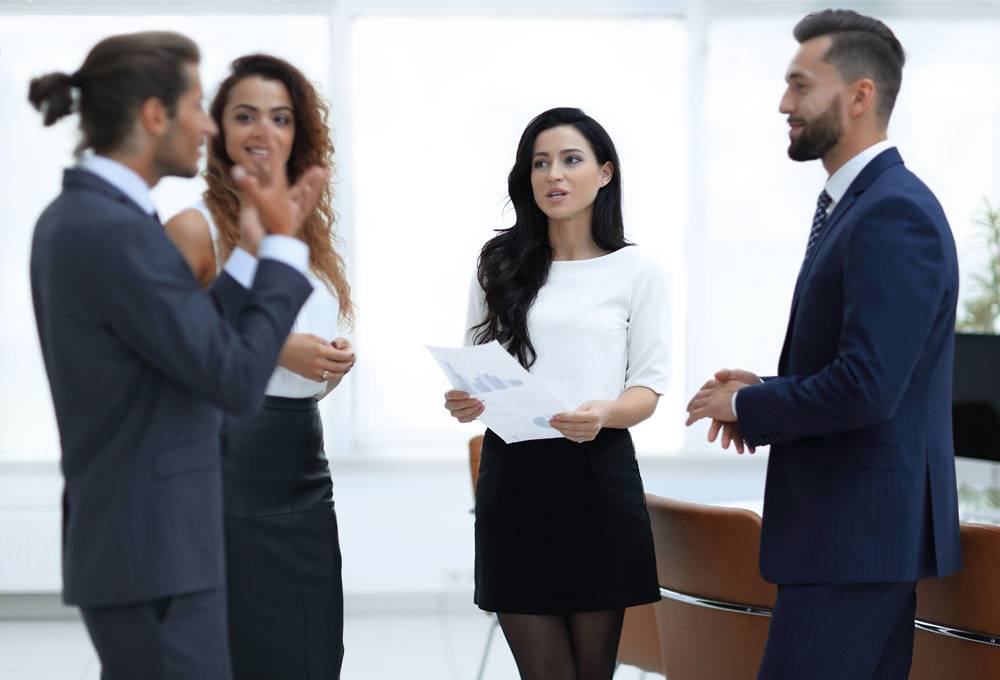 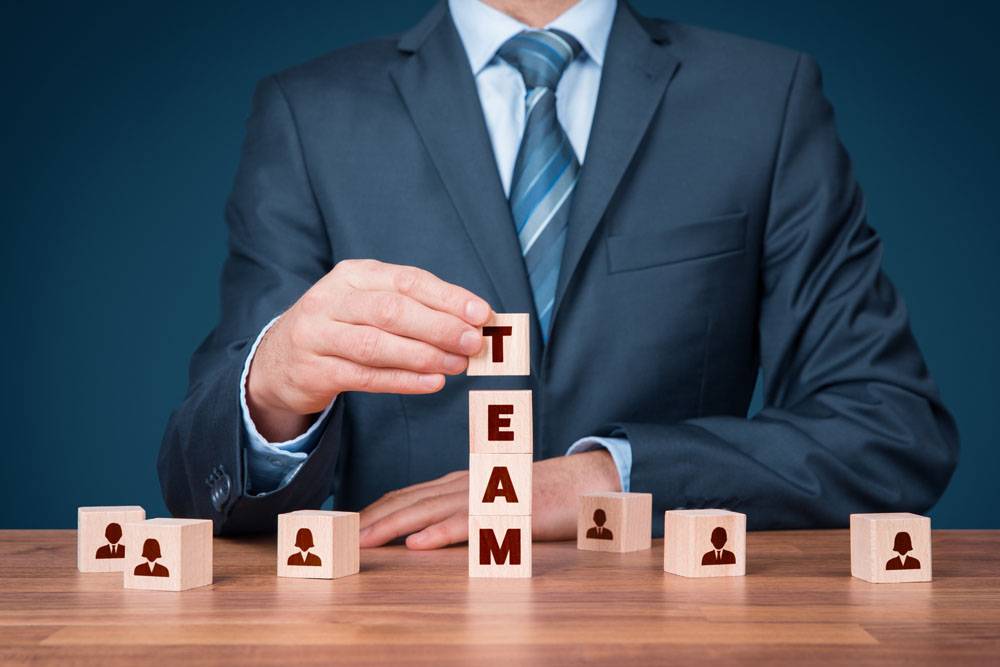 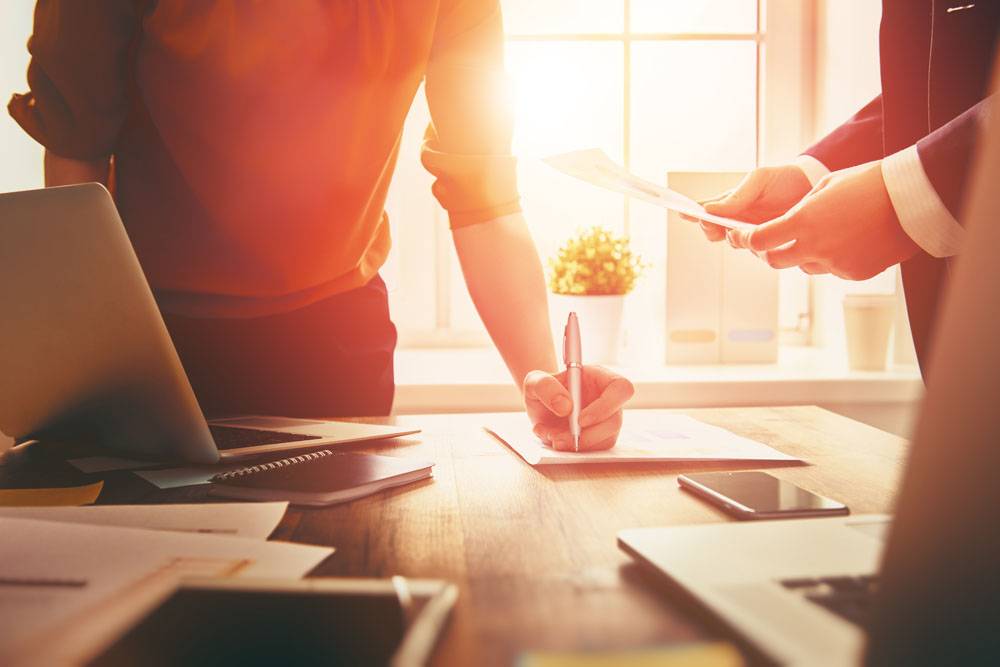 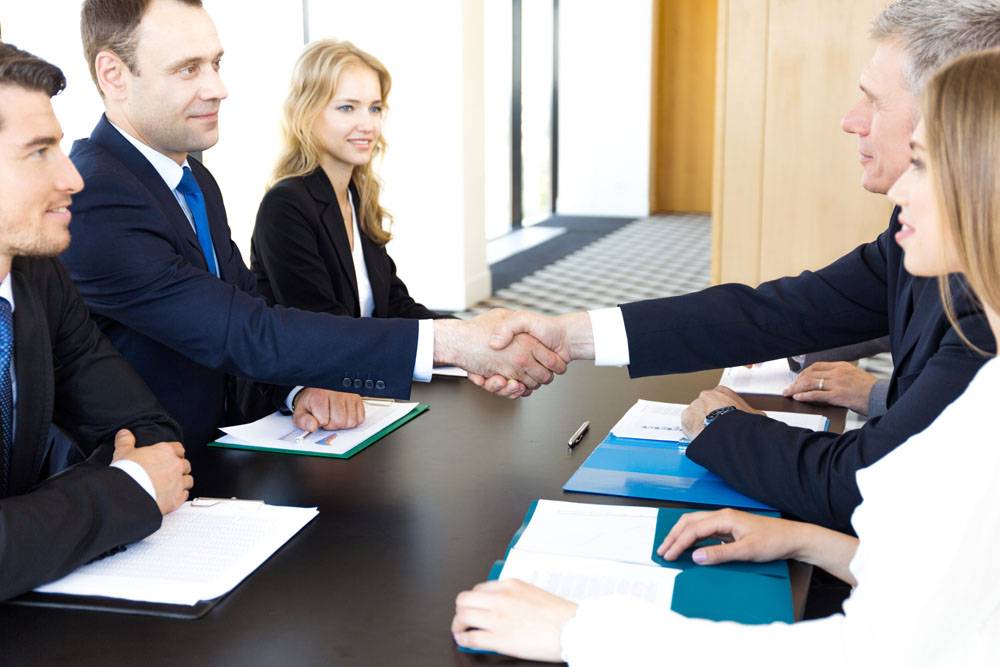 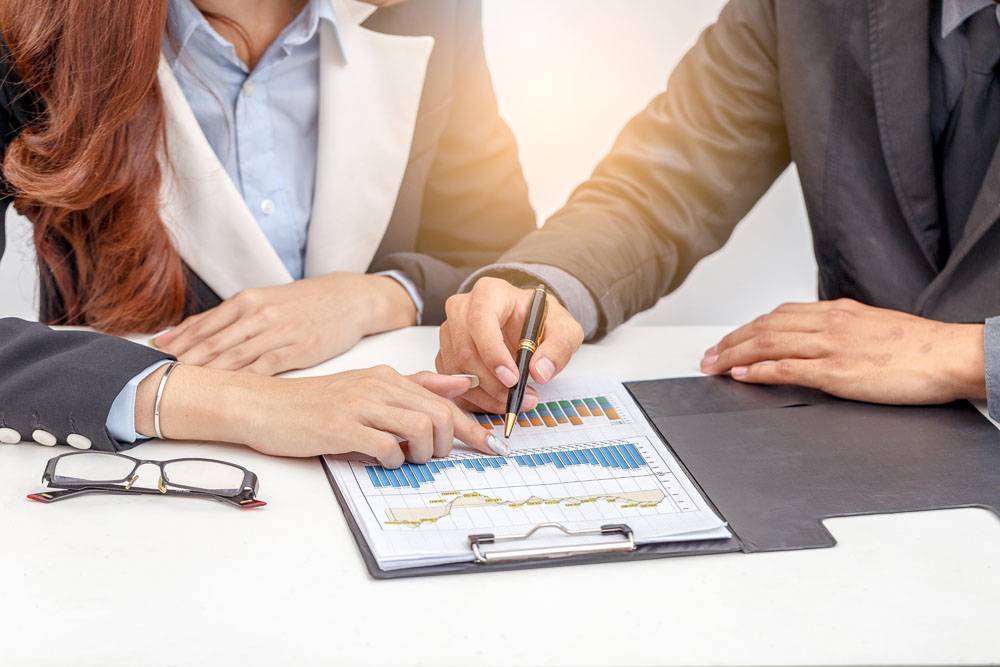 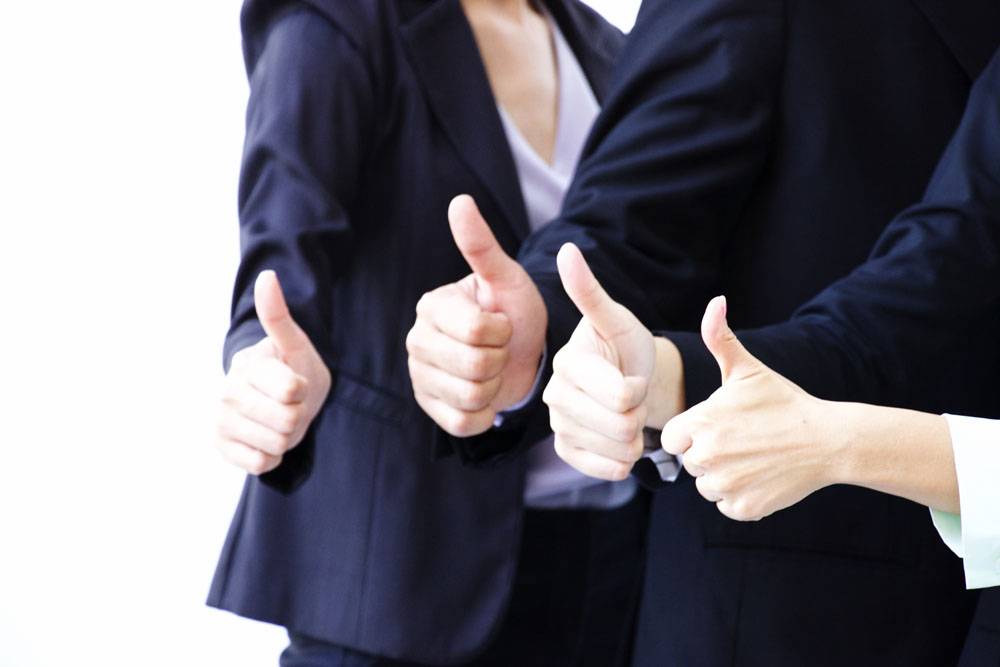 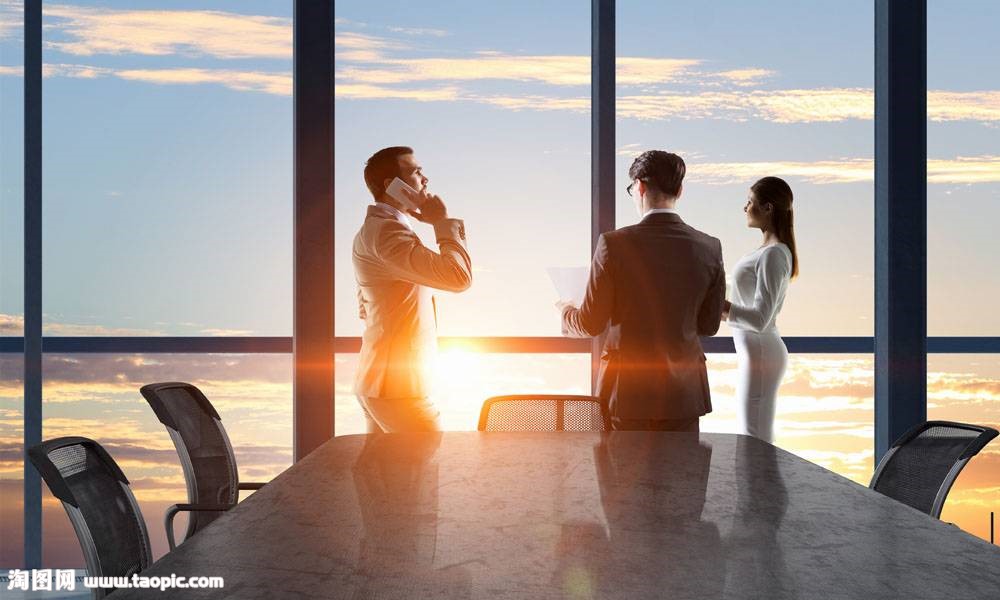 今年
终于取得了
圆满的成绩
硕果累累
是大家的
汗水
精力
灌溉出来的
为今天的硕果
为以前努力的自己
伸出你的
金掌
银掌
baba掌
最后
感谢我们
英明睿智
有勇有谋
号称小诸葛的
董事长
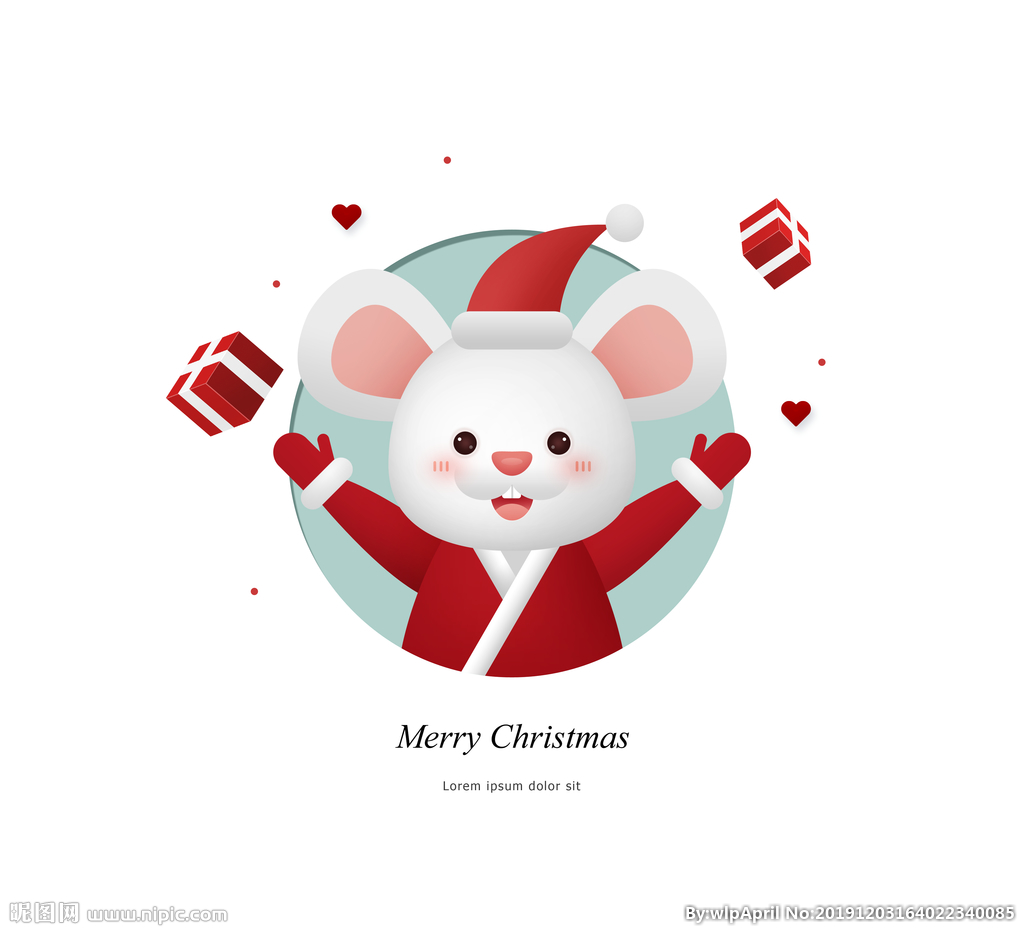 今晚领导要发福利哟
哈
咋个是老鼠呢？
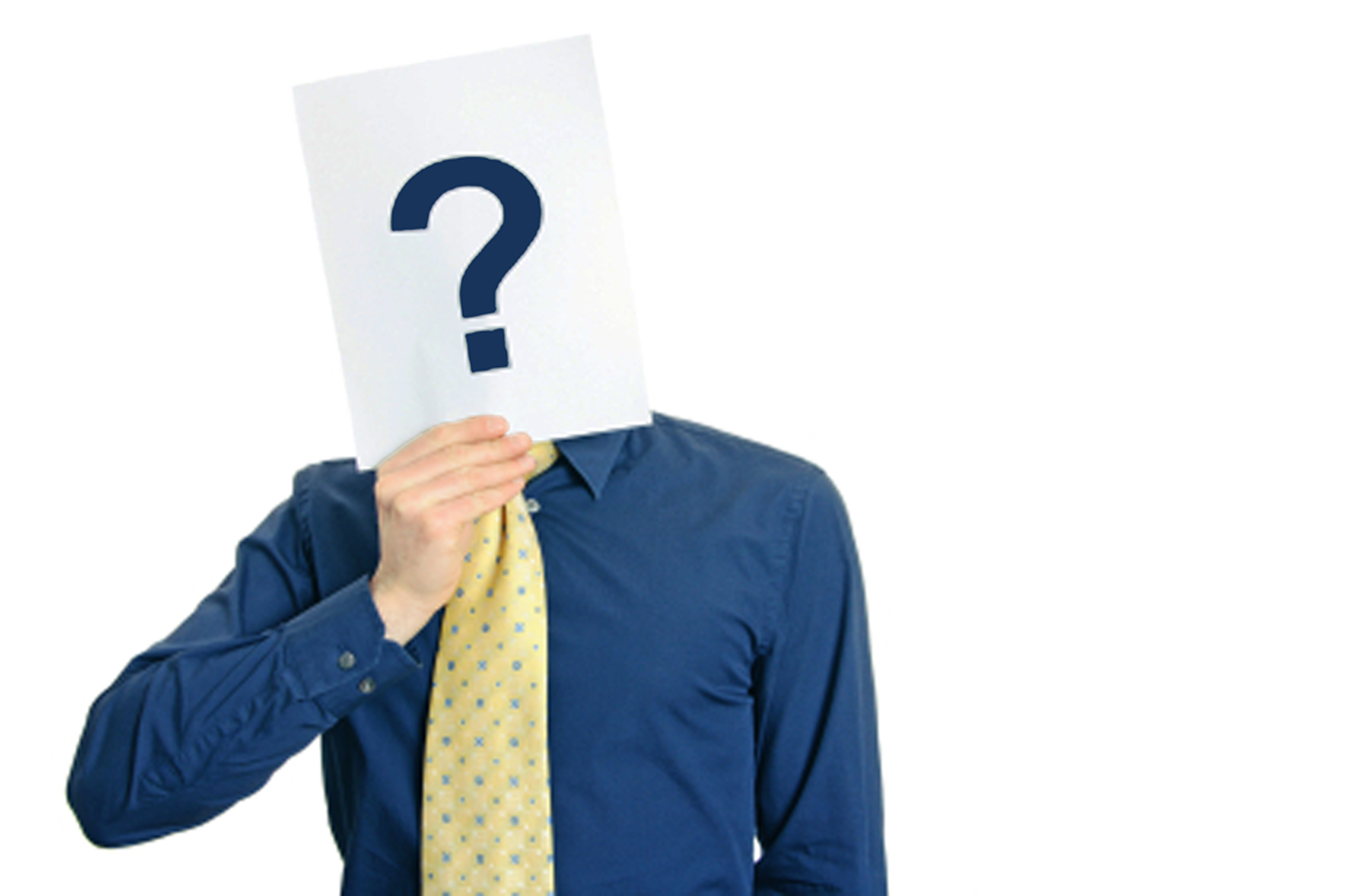 帅气
稳重
成熟
迷人
诱惑
有人发花痴吗？
有人发花痴吗？
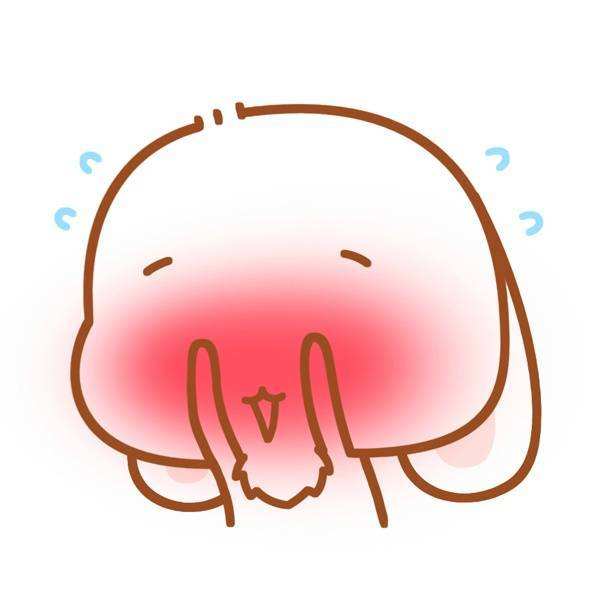 展望2020年
不忘初心  牢记使命
在奋斗中享受快乐
在奋斗中实现梦想
追求卓越
永远努力做到更好
目标在前
使命在肩
2020
更美好
追寻梦想
2020
XXX公司年会
即将开始
我们一起
倒计时5秒
5
4
3
2
1
年会正式开始